MIKH ΘΕΟΔΩΡΑΚΗ «ΤΟΥ ΝΕΚΡΟΥ ΑΔΕΡΦΟΥ»ΒΑΣΙΛΗΣ ΛΕΚΚΑΣ ΔΑΝΑΗ ΧΑΡΑΛΑΜΠΟΠΟΥΛΟΥΔΗΜΗΤΡΑ ΣΑΒΒΑΒΙΒΗ ΚΥΡΙΑΚΟΥ
ΜΟΥΣΙΚΟΘΕΑΤΡΙΚΗ ΣΚΗΝΗ  ΛΥΚΕΙΟΥ ΛΙΤΟΧΩΡΟΥ
ΜΙΚΤΗ ΧΟΡΩΔΙΑ ΚΑΙ ΛΑΙΚΗ ΟΡΧΗΣΤΡΑ ΙΔΡΥΜΑΤΟΣ  ΣΑΚΕΛΛΑΡΙΔΗ
ΧΟΡΩΔΙΑ ΣΥΛΛΟΓΟΥ ΛΙΤΟΧΩΡΙΤΩΝ ΘΕΣΣΑΛΟΝΙΚΗΣ
ΔΙΕΥΘΥΝΣΗ: ΧΡΗΣΤΟΣ ΣΑΛΤΑΣ
ΤΟ ΟΝΕΙΡΟ
Δυο γιους είχες μανούλα μου 
δυο δέντρα, δυο ποτάμια Δυο κάστρα βενετσιάνικα
δυο δυόσμους, δυο λαχτάρες
Ένας για την Ανατολή….
…….. Κι ο άλλος για τη Δύση…
Κι σύ στη μέση μοναχή μιλάς, ρωτάς τον ήλιο.
- Ήλιε που βλέπεις τα βουνά
 που βλέπεις τα ποτάμια
Οπού θωρείς τα πάθη μας
 και τις φτωχές μανούλες
Αν δεις τον Παύλο φώναξε και τον Ανδρέα πες μου Μ΄ένα καημό τ΄ανάστησα, μ΄ένα λυγμό τα εγέννα.
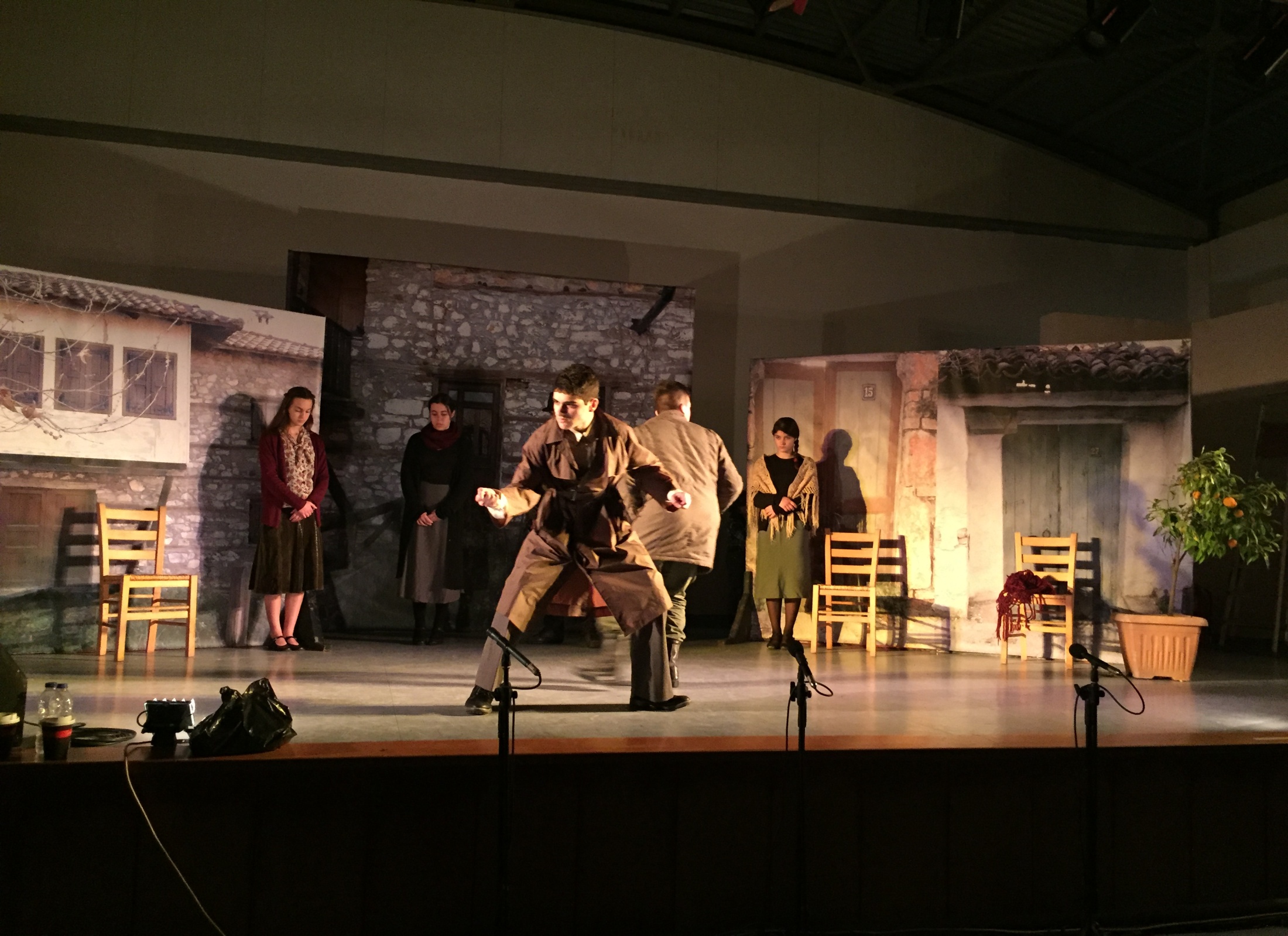 Μα εκείνοι αφήνουνε βουνά
 διαβαίνουνε ποτάμια.
Ένας τον άλλο ψάχνουνεγια ν΄αλληλοσφαγούνε
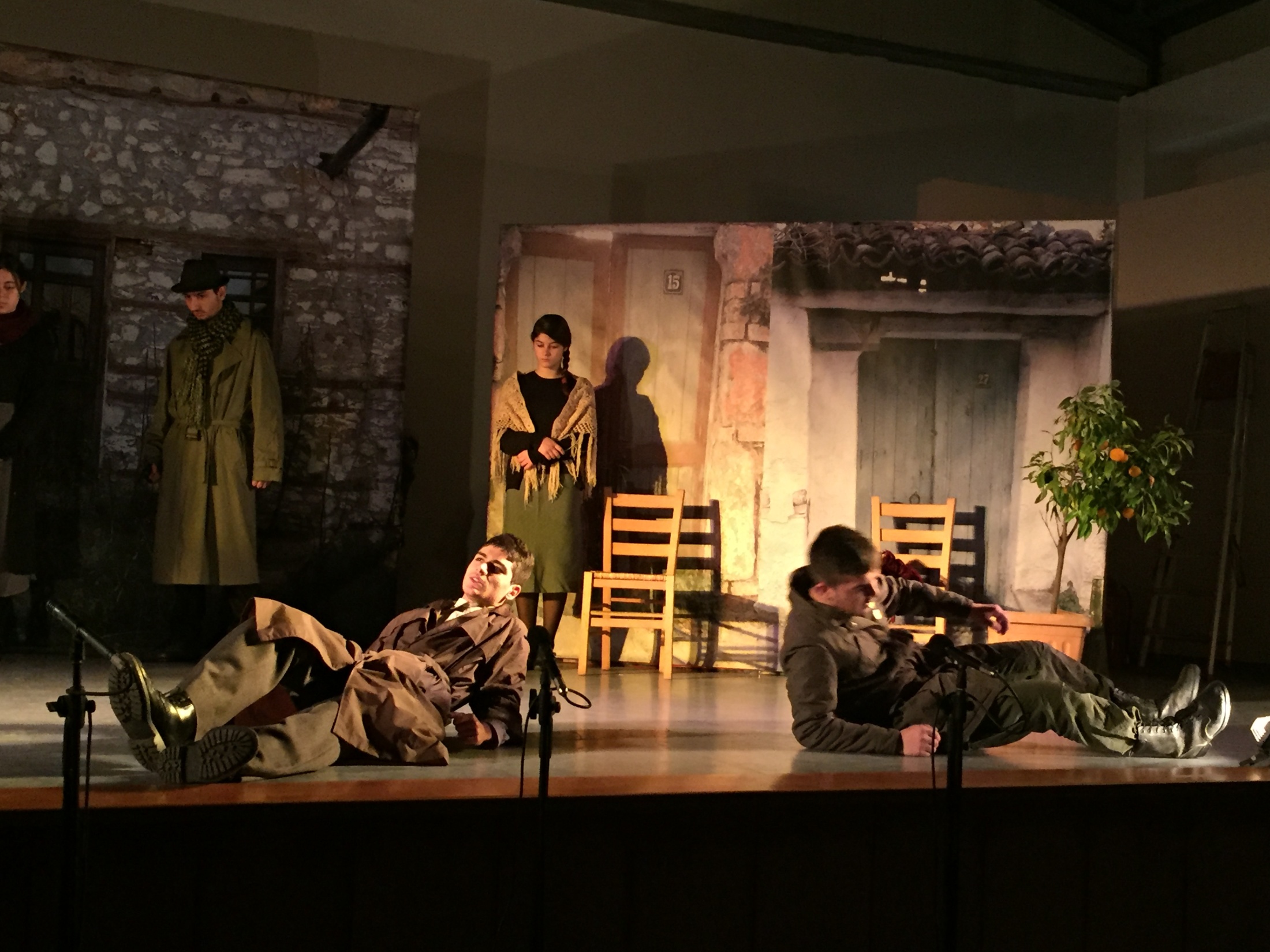 Και κει στο πιο ψηλό βουνό, στην πιο ψηλή ραχούλα
Σιμά κοντά πλαγιάζουνε κι όνειρο ίδιο βλέπουν
Στης μάνας τρέχουνε κι οι δυο το νεκρικό κρεβάτιμαζί τα χέρια δίνουνε της  κλείνουνε τα μάτια
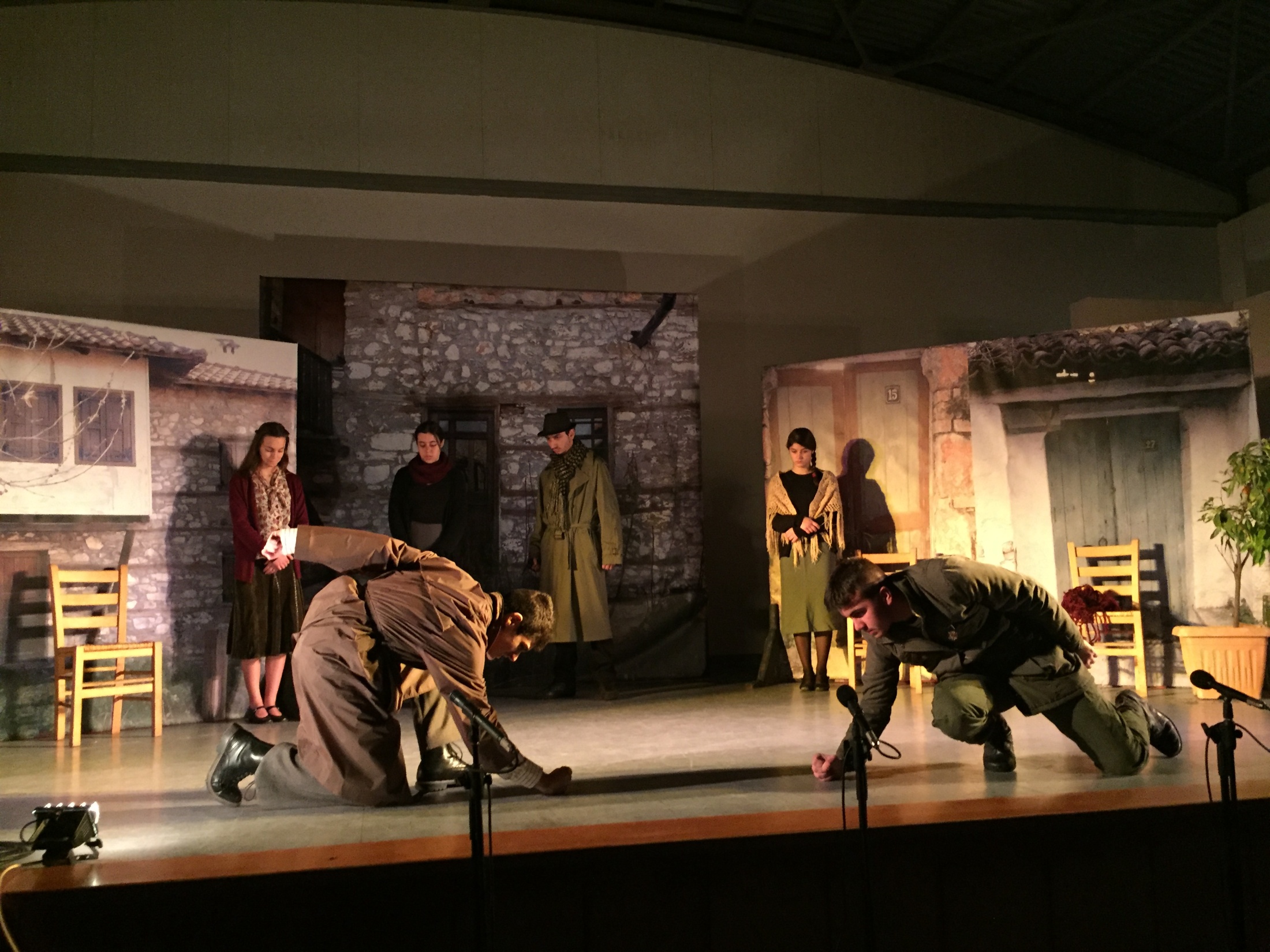 Και τα μαχαίρια μπήγουνε
 βαθιά μέσα στο χώμα
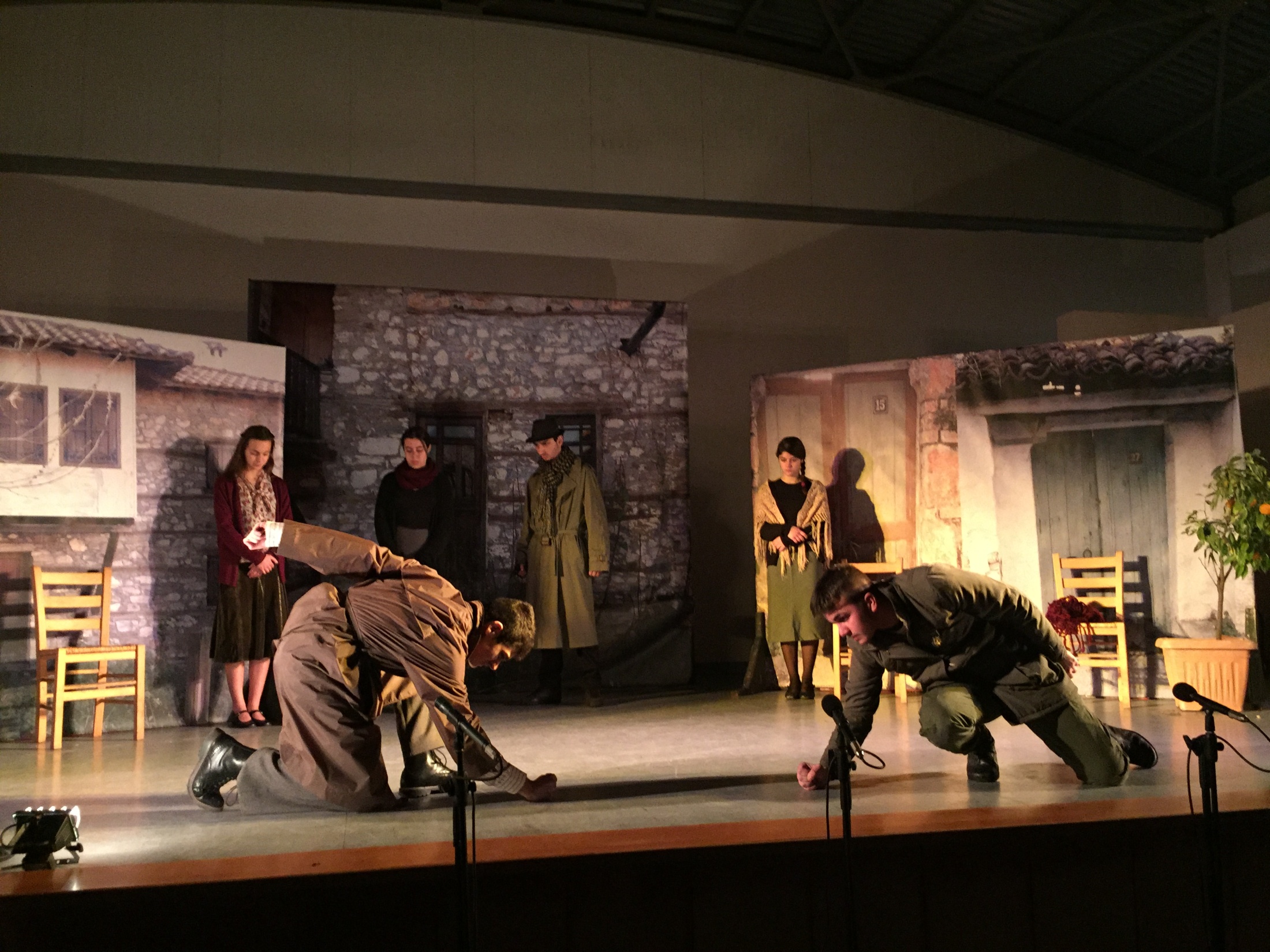 Κι απέκει ανέβλυσε νερό 
να πιεις να ξεδιψάσεις.